Preventing Catheter-Associated Urinary Tract Infection (CAUTI): Making It Happen
Sanjay Saint, MD, MPH
Chief of Medicine, VA Ann Arbor Healthcare System
George Dock Professor of Internal Medicine
University of Michigan Medical School
Hosted by
Paul Webber
paul@webbertraining.com
www.webbertraining.com
March 5, 2015
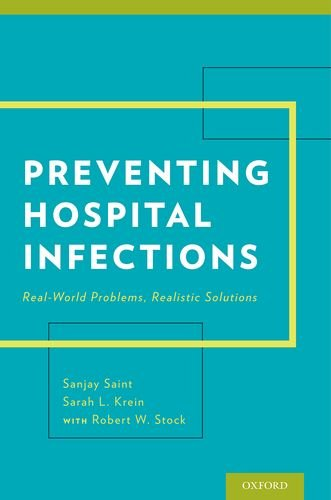 2
Consistently Using Evidence-Based Practices Remains a Challenge…
3
Hand Hygiene Compliance in Healthcare Workers (Erasmus et al. Infect Control Hosp Epidemiol March 2010)
Systematic review of 96 studies 
Overall median compliance of 40%
Lower rates in physicians (32%) than nurses (48%)
Lower rates “before” (21%) patient contact rather than “after” (47%)
4
Given this Gap Between What Should Be Done and What Is Done…
Focus on “implementation science”
“The scientific study of methods to promote the systematic uptake of research findings into routine practice”				 		 	(Eccles & Mittman. Implementation Science. Feb 2006)
5
Healthcare-Associated Infections: Common, Costly, & Harmful
~1 million
Americans develop a healthcare-associated infection each year
~50% of infections could be prevented
Preventive practices used inconsistently
6
Catheter-Associated Urinary Tract Infection (CAUTI)
One of the most common infections
1/4 of inpatients receive catheters
1/3 of catheter days unnecessary 
1/3 of physicians unaware their patient has a catheter
1/3 of the time no order for a catheter
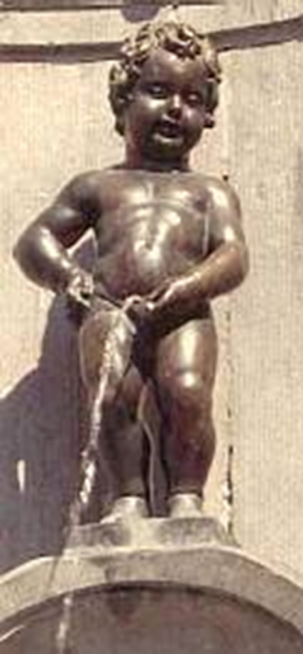 7
Why are some facilities 
better than others?

What can we learn 
from successful facilities?

How can we implement change broadly to improve care?
8
Preventing Infection
Technical
Socio-
adaptive
9
Catheter-Associated Urinary Tract Infection (CAUTI)
UTI is a common cause of hospital-acquired infection
Most due to urinary catheters
Up to 20% of inpatients are catheterized
Leads to increased morbidity and healthcare costs  		            www.catheterout.org
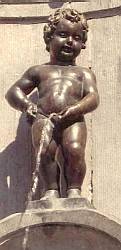 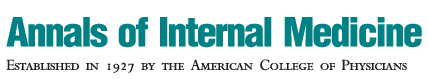 SEPTEMBER 17, 2013
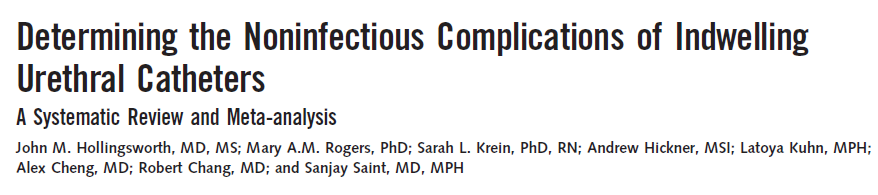 “Many noninfectious catheter-associated complications are at least as common as clinically significant urinary tract infections.”
11
Disrupting the Lifecycle of the Urinary Catheter
1.  Preventing Unnecessary and Improper Placement
1
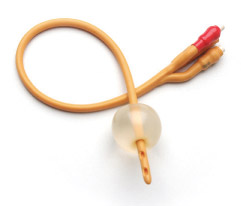 2.  Maintaining Awareness & Proper Care of Catheters
4.  Preventing Catheter Replacement
2
4
3
3.  Prompting Catheter Removal
12
(Meddings. Clin Infect Dis 2011)
The Most Common Venue for Foley Placement?
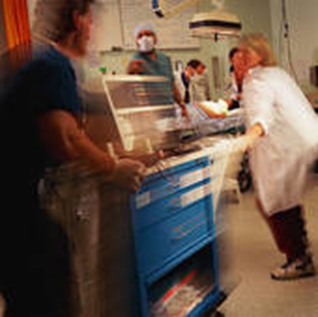 Emergency Department
13
2009 Prevention of CAUTI HICPAC Guidelines(Gould et al, Infect Control Hosp Epidemiol 2010; 31: 319-326)
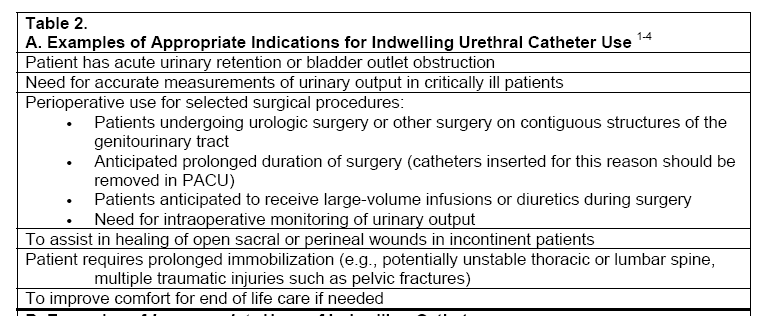 Alternatives to Consider
Accurate daily weights
Urinal/commode/bedpan
Condom catheters
Intermittent catheterization with bladder scanning
15
Avoiding Indwelling Catheter Insertion in the ED
2 studies have intervened in the ED to reduce insertion:
Gokula et al. ER staff education and use of a urinary catheter indication sheet improves appropriate use of Foley catheters. Am J Infect Control. 2007: 
75% fewer indwelling catheters inserted after the intervention
Fakih et al. Effect of establishing guidelines on appropriate urinary catheter placement. Acad Emerg Med. 2010: 
Physicians ordered 40% fewer insertions after the intervention
16
But if the patient really, really needs a Foley…
Ensure proper aseptic technique is used during insertion
17
Disrupting the Lifecycle of the Urinary Catheter
1.  Preventing Unnecessary and Improper Placement
1
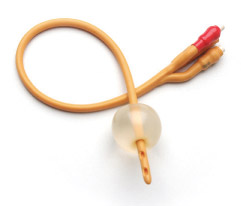 2.  Maintaining Awareness & Proper Care of Catheters
4.  Preventing Catheter Replacement
2
4
3
3.  Prompting Catheter Removal
18
(Meddings. Clin Infect Dis 2011)
Proper Maintenance
Keep the urinary system closed
Make sure flow is unobstructed:
No kinking or coiling 
Drainage bag should be lower than the bladder
Regularly empty the bag
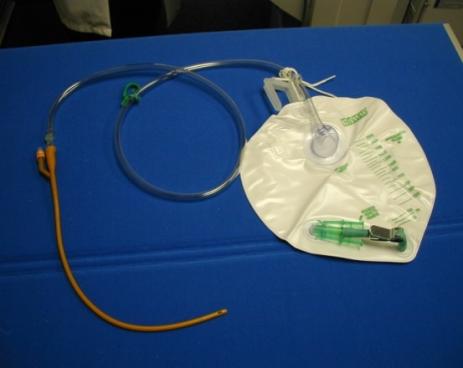 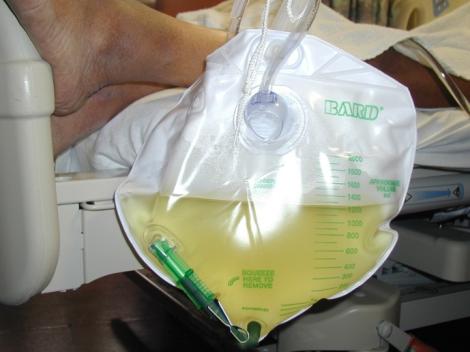 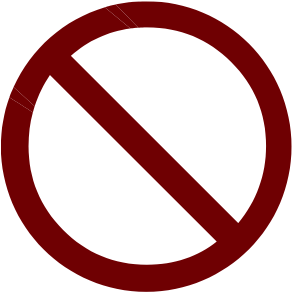 19
Disrupting the Lifecycle of the Urinary Catheter
1.  Preventing Unnecessary and Improper Placement
1
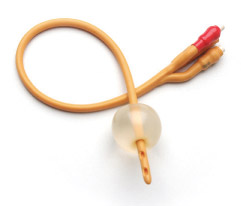 2.  Maintaining Awareness & Proper Care of Catheters
4.  Preventing Catheter Replacement
2
4
3
3.  Prompting Catheter Removal
20
(Meddings. Clin Infect Dis 2011)
The Technical: Timely Removal of Indwelling Catheters
30 studies have evaluated urinary catheter reminders and stop-orders	
Significant reduction in catheter-associated urinary tract infection (53%)
No evidence of harm (ie, re-insertion)
Will also address the non-infectious harms of the Foley	                                                     			                                 Meddings J et al. BMJ Qual Saf 2013
21
What about the ICU?
22
NHSN Data: Intensive Care vs. General Wards(Edwards, Am J Infect Control 2009;  Dudeck, Am J Infect Control. 2011)
Urinary Catheter Use:  ICU > General Units
(Slide courtesy of M. Fakih)
Just because a patient is in the ICU does NOT mean that the patient needs a Foley… The Key Question is this:
Are hourly assessments of urine output required?
24
Trigger Point: ICU To Floor
ICUs have very high urinary catheter use 
Utilization may be reduced hospital-wide if patients transferred out of the ICU are evaluated for catheter necessity at time of transfer
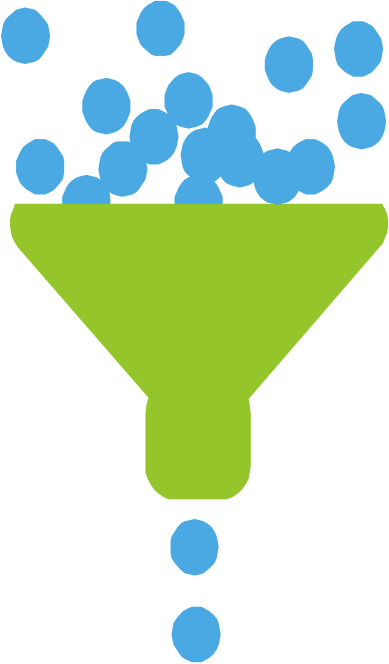 ICU
Transfer from ICU
Floor
(Slide courtesy of M. Fakih)
25
Trigger Point: OR To Floor
Operating Rooms have very high urinary catheter use 
Utilization may be reduced hospital-wide if patients transferred out of the PACU are evaluated for catheter necessity at time of transfer
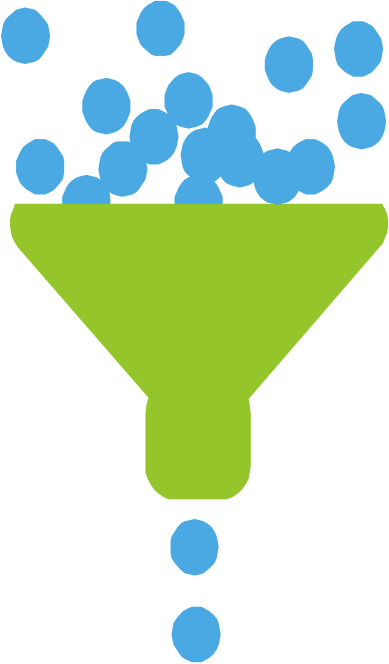 PACU
Transfer from PACU
Floor
26
Disrupting the Lifecycle of the Urinary Catheter
1.  Preventing Unnecessary and Improper Placement
1
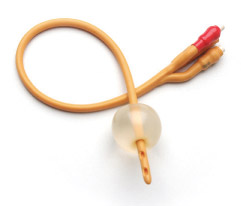 2.  Maintaining Awareness & Proper Care of Catheters
4.  Preventing Catheter Replacement
2
4
3
3.  Prompting Catheter Removal
27
(Meddings. Clin Infect Dis 2011)
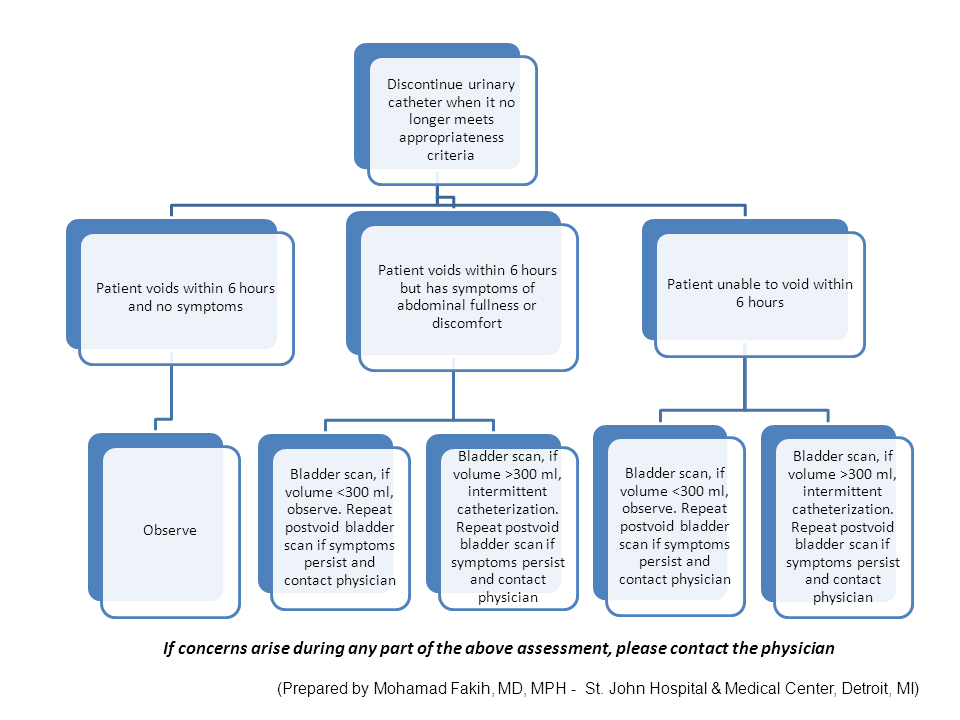 28
Preventing Infection
Technical
Socio-
adaptive
29
“The hospital is the most complex human organization ever devised…”


					     Peter Drucker
30
Implementing Change Across the State of Michigan in 71 Hospitals
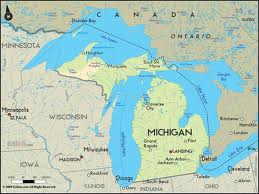 CAUTI ↓ by 25% in Michigan hospitals (95% CI: 13 to 37% ↓ )
CAUTI ↓ by 6% in non-Michigan hospitals (95% CI: 4 to 8% ↓) 						   (Saint et al. JAMA Intern Med 2013)
Broad Implementation
Federally-funded project aimed to reduce CAUTI rates 
4-year project (Sept 2011 – Aug 2015)
To date: 40 states, District of Columbia, & Puerto Rico 
~1000 hospitals 
30% reduction on medical-surgical units (Fakih IDWeek 2014)
World Health Organization
Italy, Japan, Africa, Latin America …
32
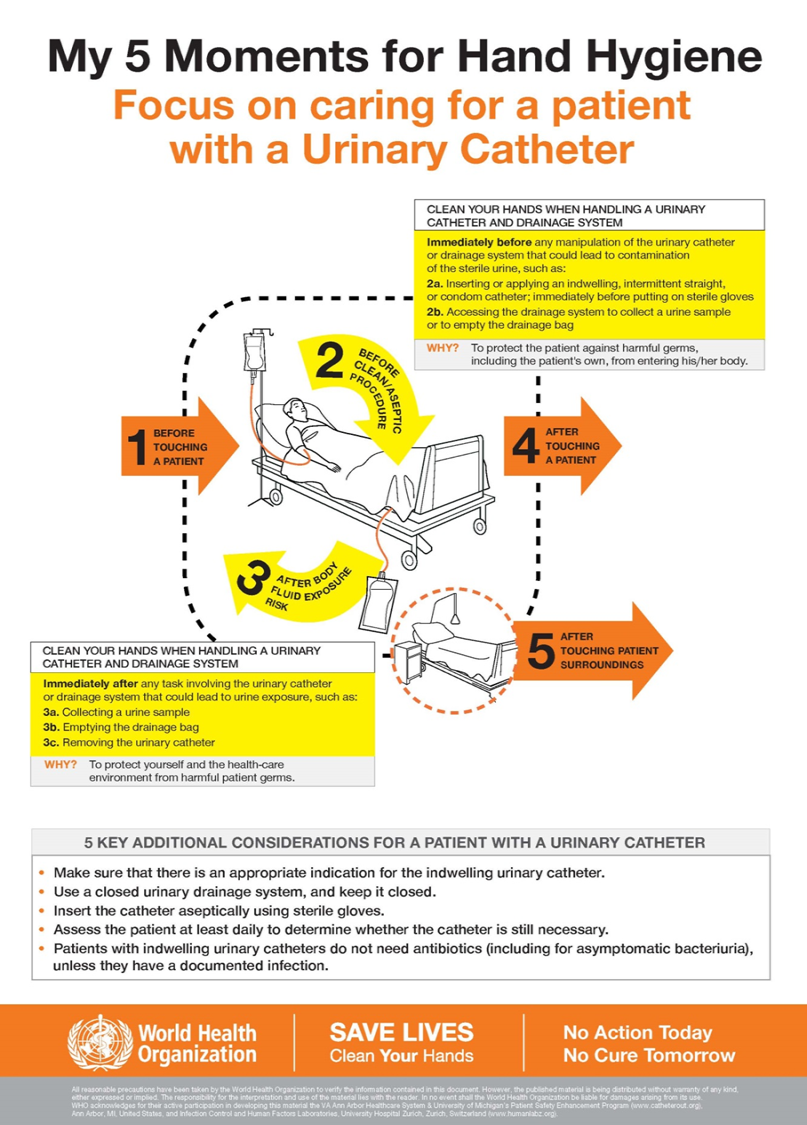 33
What if you need further help in preventing CAUTI?
34
Additional Approaches
Tier 1 & Tier 2
CAUTI GPS
Applying Mindfulness to CAUTI
35
ICU ≥ 9 CAUTIs/10,000 patient days 
    2 CAUTIs/1,000 catheter days
Non-ICU, Acute Care ≥ 3 CAUTIs/10,000
    pt days & 2 CAUTIs/1,000 catheter days
Monitor CAUTI rates closely. Proceed to Tier 2 if either of the following conditions are met over a period of 6 months:
(Department of Veterans Affairs, VISN 11)
Additional Approaches
Tier 1 & Tier 2
CAUTI GPS
Applying Mindfulness to CAUTI
37
Self-Assessment Tool for Hospitals and Units
CAUTI Guide to Patient Safety (“CAUTI GPS”)
A 1-page (10-item) trouble-shooting guide
Help identify the key reasons why hospitals may not be successful in preventing CAUTI
Once the barriers are identified, can then propose and implement solutions
38
CAUTI Guide to Patient Safety (GPS)
On-line tool
Each question linked to trouble-shooting tips
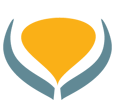 www.catheterout.org
39
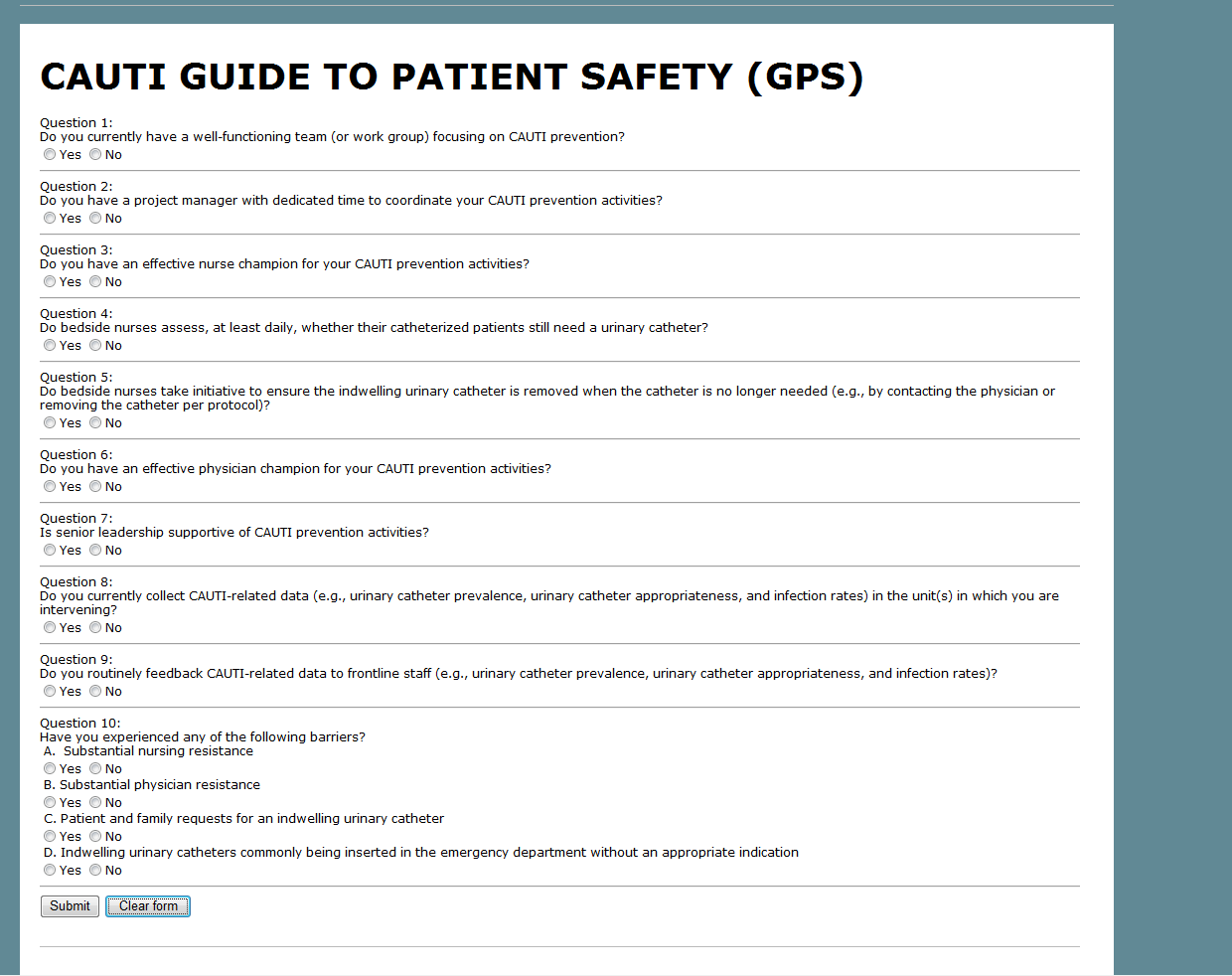 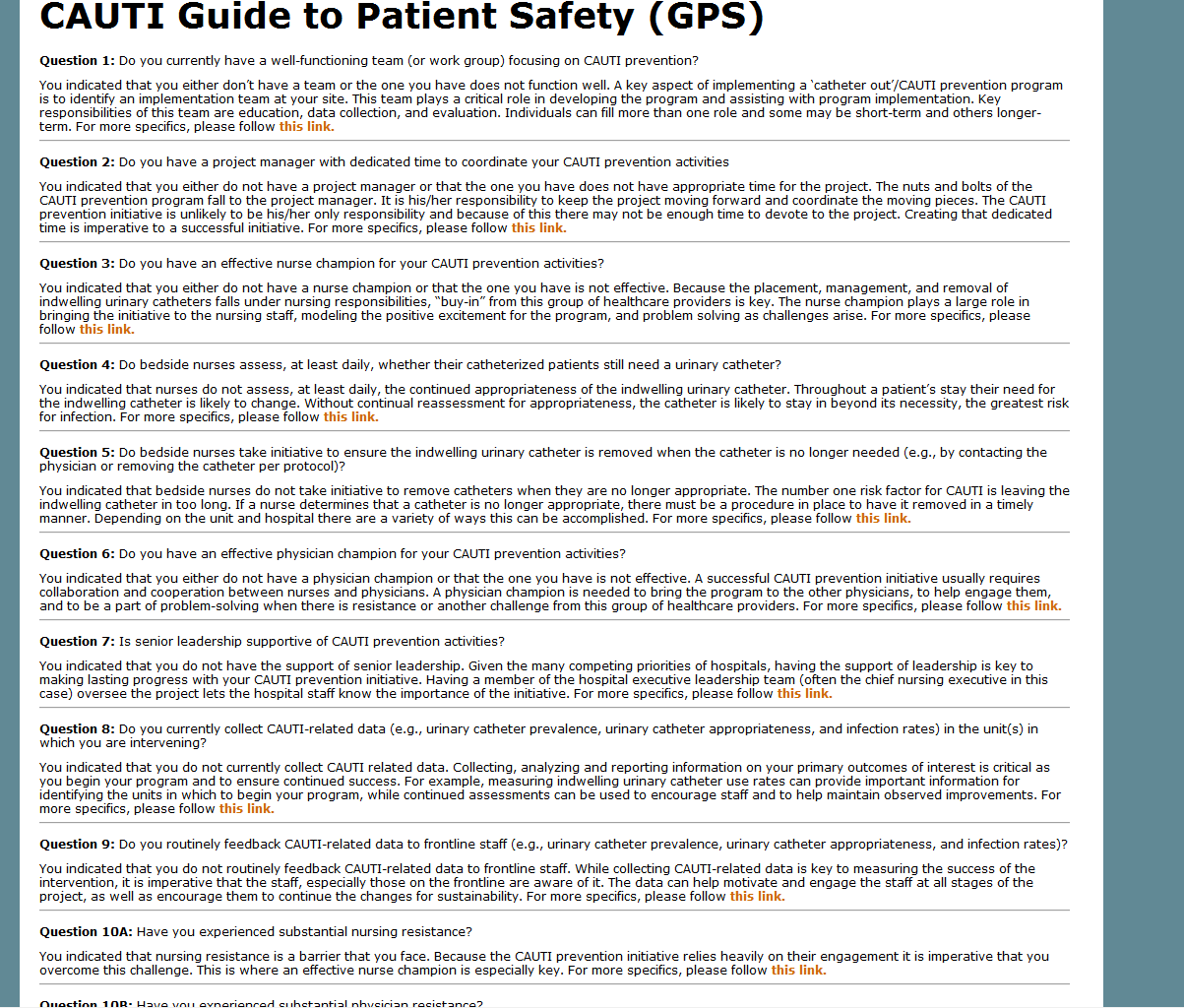 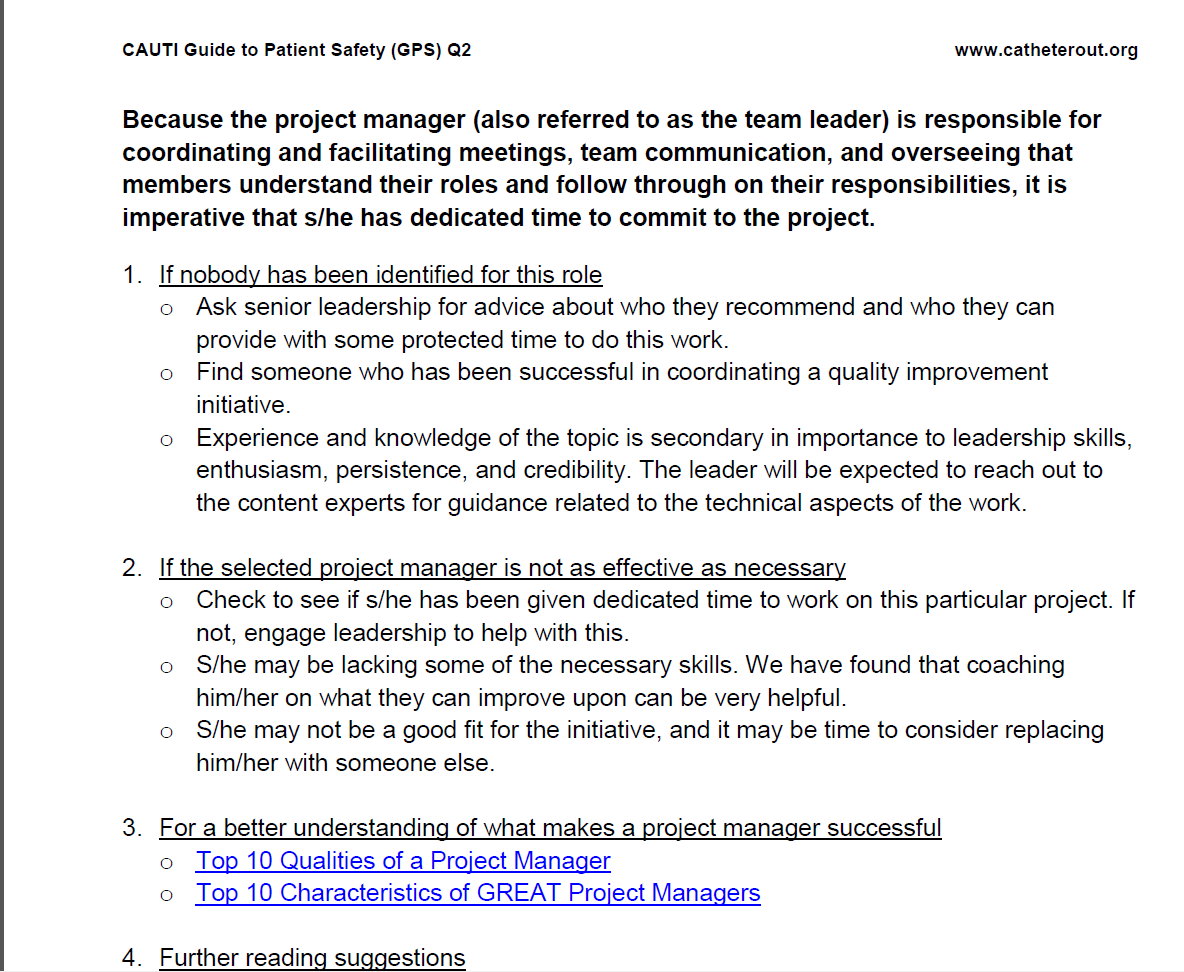 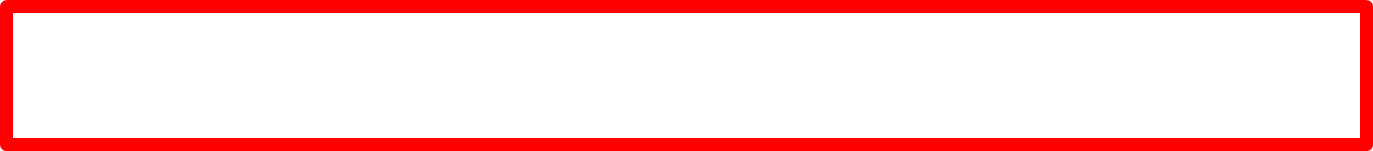 Additional Approaches
Tier 1 & Tier 2
CAUTI GPS
Applying Mindfulness to CAUTI
43
A Dilemma
Much of what we do in healthcare – especially in the hospital – is reflexive
If a patient is hypoxemic: we give oxygen
Low BP: IV fluids
Positive blood cultures: antibiotics
Frequency, urgency, and dysuria: dx UTI
44
A Dilemma
These rote responses are usually helpful
However, this reflex-like approach can lead to problems
Pt sick enough to be admitted from the ED: Foley catheter
Asymptomatic catheterized patient has a “dirty” urine: antibiotics
45
One Possible Solution: “Medical Mindfulness”
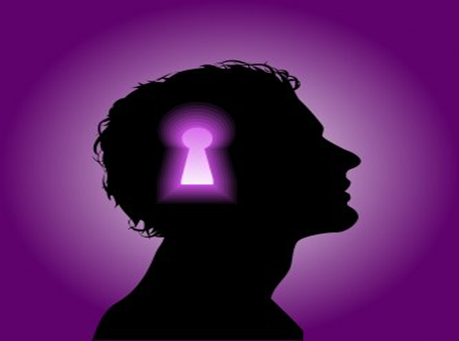 46
One Possible Solution: “Medical Mindfulness”
Being in the moment and considering decisions carefully before jumping to reflexive action
Daniel Kahneman:  
Intuition (System 1): fast, automatic, effortless; difficult to alter
Reasoning (System 2): slower, effortful, & flexible
In medicine, we are constantly toggling back-and-forth between the reflexive and the complex
How can we apply this to everyday practice?
47
Applying Mindfulness to Bedside Nursing: Catheter-Associated Urinary Tract Infection(Kiyoshi-Teo et al. Infect Cont Hosp Epid 2013)
Taking a 5-second “pause” before…
Inserting an indwelling catheter 
Emptying the drainage bag or transporting the patient 
Asking…
Is it absolutely necessary to use an indwelling catheter in this patient? Can I use an alternative?
Am I using proper technique? Do I need to ask for help? Can the catheter be removed today?
48
Summary
CAUTI and indwelling catheter use are important patient safety issues
There are proven approaches to reduce catheter use and thereby prevent CAUTI
Both technical and socio-adaptive aspects are important in preventing infection 
Several options if you still have not achieved the results you would like
49
Conclusion
Preventing CAUTI is a Team Sport!
50
Thank you! saint@umich.edu       @sanjaysaint
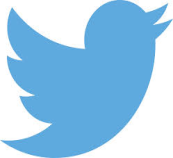 51
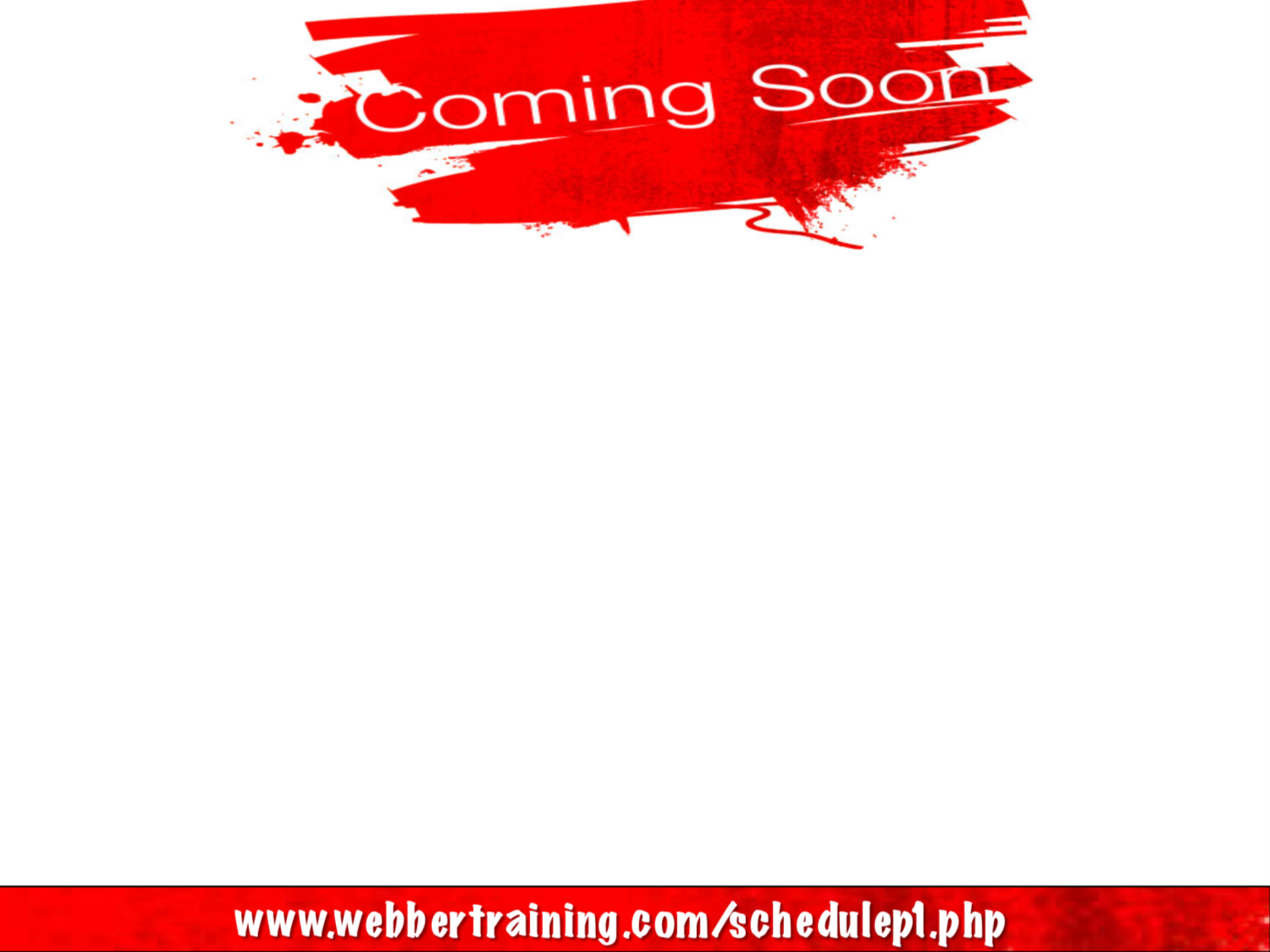 March 11   (Free WHO Teleclass - Europe)	USING THE CORE COMPONENTS OF INFECTION CONTROL 	DURING THE EBOLA OUTBREAK	Dr. Sergey Eremin, World Health OrganizationMarch 12   INFECTION PREVENTION AND CONTROL IN CORRECTIONAL 	SETTINGS	Carolyn Herzig, Columbia University Mailman School of Public HealthMarch 26   PREVENTION OF CLOSTRIDIUM DIFFICILE INFECTION – WHAT WE 	FIND IN GUIDELINES	Prof. Walter Zingg, University of Geneva Hospitals, and Dr. Maria Martin, 	University Medical Center FreiburgApril 09    FAECES MANAGEMENT: TIME TO ADDRESS THE RISKS
	Jim Gauthier, Providence Care, Kingston, Ontario	Sponsored by Meiko (www.meiko.de)
52
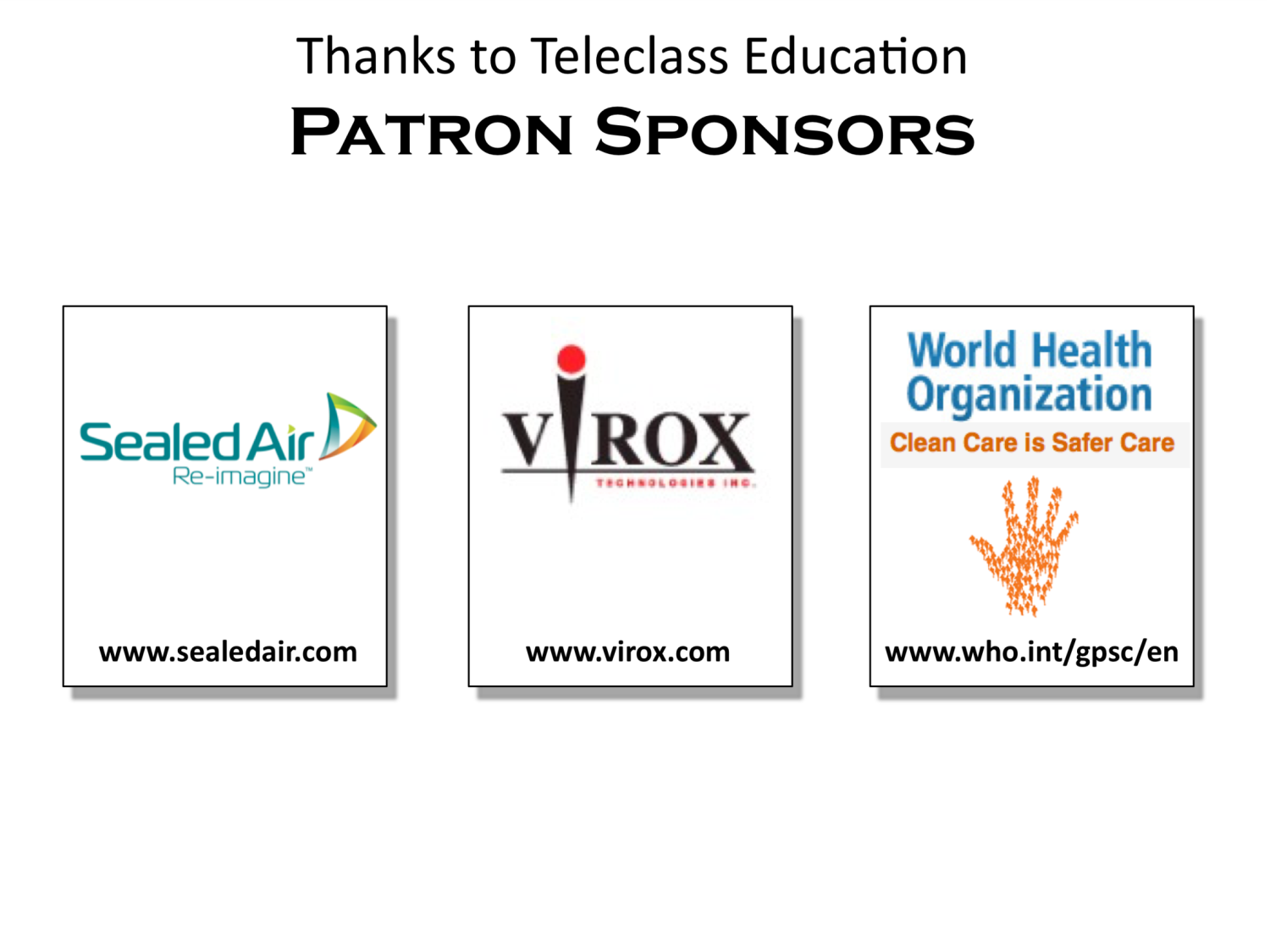 53